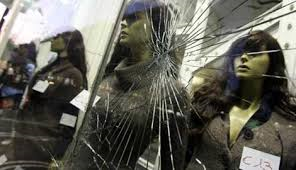 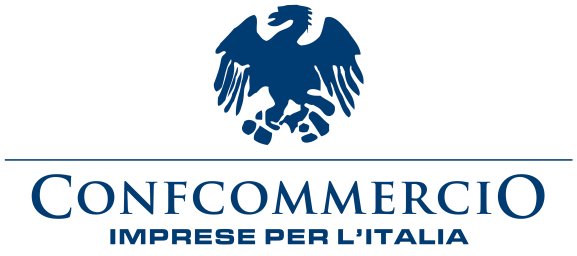 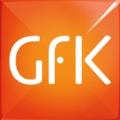 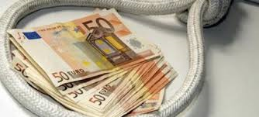 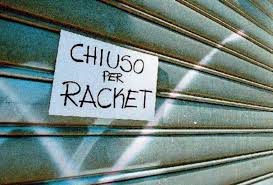 IndagineConfcommercio – GfK Euriskosui fenomeni criminaliRoma, 22 novembre 2016
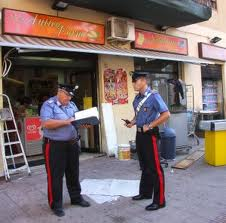 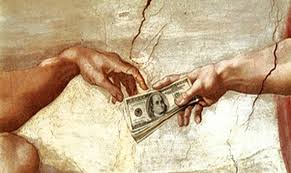 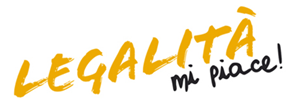 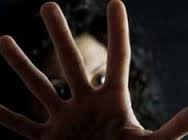 Indice
Premessa e obiettivi					Pag. 3
Sintesi dei principali risultati					         4
Le percezioni sulla criminalità                                                                         8
L’esperienza di criminalità                                                                             13
Le risposte alle richieste estorsive                                                                  19
Le leggi che contrastano i fenomeni criminali            		        23
Allegato: metodologia 					     30
Premessa e obiettivi
Dal 2007 Confcommercio-Imprese per l'Italia realizza, con il supporto di GfK Eurisko, un’indagine sulla criminalità che colpisce le imprese del commercio, del turismo, dei servizi e dei trasporti. L'indagine è stata replicata anche nel 2016, allo scopo di disporre di informazioni aggiornate sui fenomeni di criminalità.
Questi i temi trattati:
Le percezione sull’andamento della criminalità (furti, rapine, contraffazione, estorsioni, usura)
L’esperienza di criminalità, indiretta e diretta
La natura delle minacce/intimidazioni  
Le risposte alle richieste estorsive
Le misure cautelative prese nei confronti del racket e della criminalità
Le iniziative ritenute più efficaci per la sicurezza delle imprese.

In questo documento vengono illustrati i risultati dell’indagine appena realizzata, posti a confronto con quelli della ricerca realizzata nel 2015.
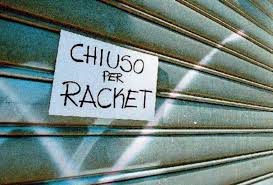 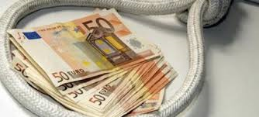 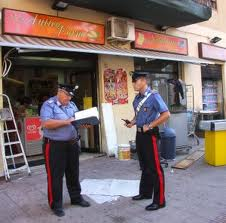 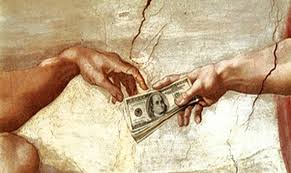 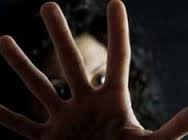 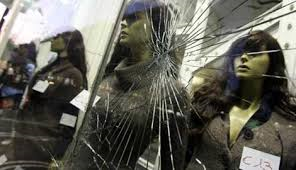 Sintesi dei principali risultati
4
Le percezioni sulla criminalità
Più di un imprenditore su quattro percepisce un peggioramento nei livelli di sicurezza per la propria attività rispetto all’anno scorso; il dato si accentua al Nord Est, al Sud e nel settore alimentare.
I fenomeni maggiormente percepiti in aumento sono: l’abusivismo (in aumento per il 51% delle imprese), i furti (per il 47%), la contraffazione  (per il 44%); seguono le rapine (37%).
Più contenuta la crescita dei comportamenti criminali tipicamente collegabili alla criminalità organizzata come usura (16%) ed estorsioni (14%).
L’esperienza concreta di criminalità
Un imprenditore su dieci ha ricevuto minacce o intimidazioni con finalità estorsive (+1 punto percentuale rispetto al 2015).
Un imprenditore su sette dichiara di conoscere altre imprese che sono state oggetto di minacce  (+2 punti percentuali rispetto al 2015). 
Considerando nell’insieme l’esperienza indiretta e diretta, la quota complessiva di imprese coinvolte (16%) non cambia rispetto al 2015.
Sia l’esperienza diretta sia quella indiretta si accentuano nel Sud, in particolare nei grandi centri del Meridione.
La natura delle minacce e la risposta alla richiesta estorsiva
Le minacce subite consistono soprattutto in pressioni psicologiche (per il 77% delle imprese).
 
Il 61% degli imprenditori minacciati cede alla richiesta estorsiva, con un’accentuazione al Sud.
Le azioni a protezione della propria impresa
Quattro imprenditori su cinque hanno adottato almeno una misura di sicurezza per proteggersi dalla criminalità. Le principali misure riguardano l’utilizzo di telecamere/impianti di allarme (52%), la stipula di un’assicurazione (34%), le denunce e la vigilanza privata (25%), queste ultime entrambe in aumento rispetto al 2015.
La sicurezza della propria attività
Tra le iniziative ritenute più efficaci per la sicurezza delle imprese si conferma la richiesta di certezza della pena che risulta comunque in aumento rispetto al 2015 (78% contro il 73%); mentre si riduce la  domanda di maggiore protezione da parte delle forze dell’ordine (54% contro il 62% dell’anno scorso).
La percezione delle leggi contro i fenomeni criminali
Per l’86% degli imprenditori le leggi che contrastano i fenomeni criminali sono inefficaci. Quasi tutte le imprese (89%) sono favorevoli all’inasprimento delle pene e l’85% ritiene che non si scontino realmente le pene per i reati commessi.
Queste valutazioni negative sono più accentuate al Nord, in particolare al Nord Est, tra tabaccai e pubblici esercizi.
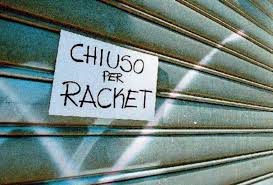 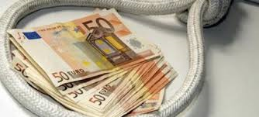 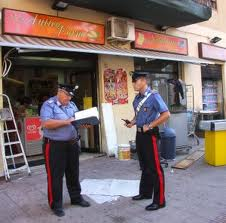 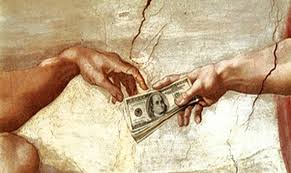 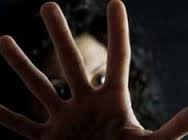 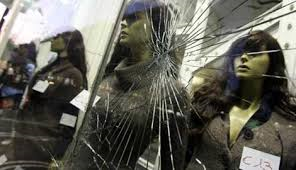 Le percezioni sulla criminalità
8
Le percezioni della criminalità vs azienda
Pensando alla criminalità, in particolare a furti, rapine, estorsioni e usura, Lei direbbe che rispetto all’anno scorso i livelli di sicurezza per la sua attività sono; 
(base = totale campione, n= 900)
Rispetto all’anno scorso i livelli di sicurezza  per la sua attività sono…
%
Più di un imprenditore su quattro percepisce un peggioramento nella sicurezza  per la propria attività rispetto ad un anno fa
Le percezioni della criminalità vs azienda: analisi per aree e settori
(base = totale campione, n= 900)
% livelli di sicurezza peggiorati:
area geografica
settore
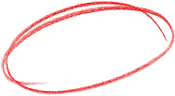 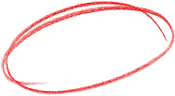 area urbana
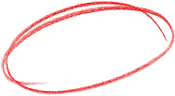 Le percezioni della criminalità vs azienda: quali crimini sono aumentati di più
Con riferimento alla Sua attività e al settore in cui lei opera, come valuta l’andamento dei crimini di seguito indicati rispetto all’anno scorso? 
(base =totale campione, n= 900)
% in aumento rispetto all’anno scorso
Furti, abusivismo e contraffazione sono i fenomeni maggiormente percepiti  in aumento, seguono le rapine
Furti, abusivismo e contraffazione sono i fenomeni maggiormente percepiti in aumento, seguo le rapine
Le percezioni della criminalità vs azienda: quali crimini sono aumentati di più: analisi per aree
Con riferimento alla Sua attività e al settore in cui lei opera, come valuta l’andamento dei crimini di seguito indicati rispetto all’anno scorso? 
(base =totale campione, n= 900)
% in aumento rispetto all’anno scorso
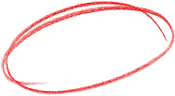 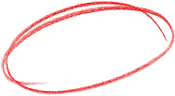 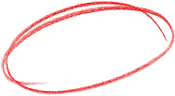 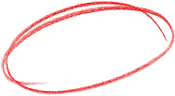 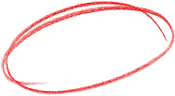 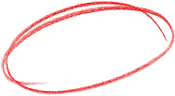 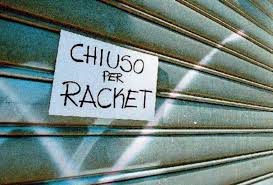 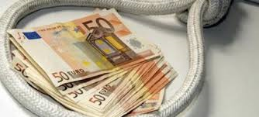 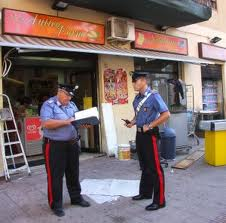 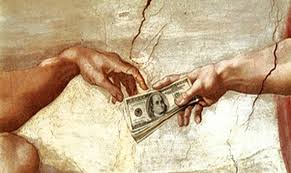 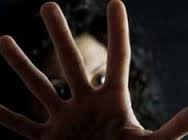 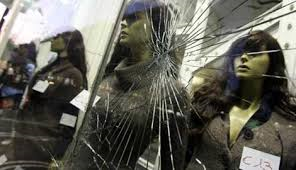 L’esperienza di criminalità
13
L’esperienza di criminalità: le dimensioni del fenomeno
Pensando a persone che svolgono attività simili alla sua, Lei conosce qualcuno che abbia ricevuto minacce o intimidazioni per finalità di estorsione? Lei personalmente ha mai ricevuto minacce o intimidazioni per finalità di estorsione?
(base = totale campione, n= 900)
%
2015
16
1 persona= 3%
Più persone= 11%
12
10
1 volta = 5%
Più volte= 6%
I livelli di criminalità contro le imprese registrano un lieve incremento rispetto al 2015, più evidente nell’esperienza indiretta, ma la quota complessiva di imprese coinvolte non cambia
L’esperienza della criminalità INDIRETTA e/o DIRETTA: 
analisi per aree e settori
(base = totale campione, n= 900)
% dichiara ESPERIENZA INDIRETTA e/o DIRETTA
area geografica
settore
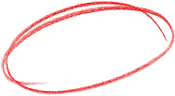 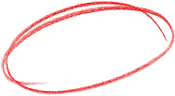 area urbana
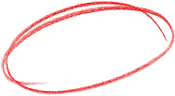 L’esperienza INDIRETTA della criminalità: 
analisi per aree e settori
(base = totale campione, n= 900)
% dichiara ESPERIENZA INDIRETTA
area geografica
settore
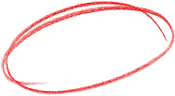 area urbana
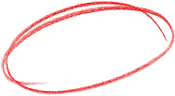 L’esperienza DIRETTA della criminalità: 
analisi per aree e settori
(base = totale campione, n= 900)
% dichiara ESPERIENZA DIRETTA
area geografica
settore
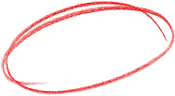 area urbana
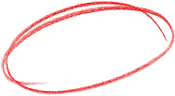 La NATURA delle minacce e delle intimidazioni ricevute
Che genere di minacce o  intimidazioni ha ricevuto; 
(base= ha ricevuto minacce, n=185)
(possibili più risposte)
%
Le minacce ricevute sono nella maggior parte dei casi pressioni psicologiche
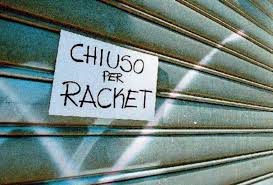 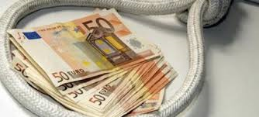 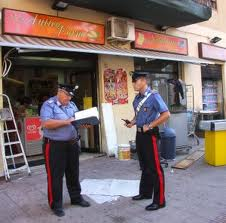 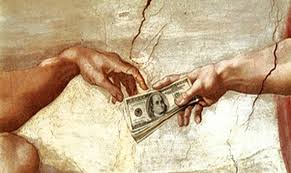 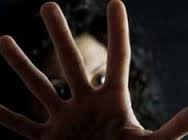 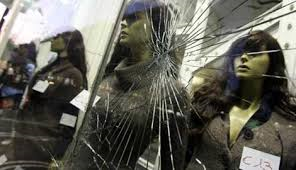 Le risposte alle richieste estorsive
19
La RISPOSTA alla richiesta estorsiva
Come ha reagito alla richiesta estorsiva?; 
(base= ha ricevuto minacce, n=185)
%
Ha accettato: accentuazioni
Sud e Isole	79%
Il 61% degli imprenditori minacciati ha accettato la richiesta estorsiva. Si nota un’accentuazione al Sud
Le azioni a protezione della  propria impresa
Che genere di misure cautelative ha preso nei confronti dei fenomeni  criminali? 
(base = totale campione, n= 900)
Le misure per la sicurezza della propria impresa vs racket e criminalità
2015
%
76
50
Almeno una iniziativa: accentuazioni
36
Tabaccai  	92%

Nord Est		90%
Centro		83%
20
22
12
13
Rispetto al 2015 aumentano le denunce, l’uso di vigilanza privata e le telecamere/gli impianti di allarme
11
1
La sicurezza della propria attività: le iniziative più efficaci
Quali iniziative tra quelle indicate ritiene più efficaci per la sicurezza della sua impresa?
(base = totale campione, n= 900)
Le iniziative ritenute più efficaci per la sicurezza della propria impresa
2015
%
73
62
19
Rispetto al passato  aumenta la richiesta di certezza della pena e si riduce la domanda di maggior  protezione da parte delle forze dell’ordine
15
6
3
[Speaker Notes: - MAGGIORE PROTEZIONE SUL TERRITORIO DA PARTE DELLE FORZE DELL'ORDINE
   - CERTEZZA DELLA PENA
   - MAGGIORE COLLABORAZIONE CON LE FORZE DELL'ORDINE
   - INTERVENTI DI ENTI LOCALI PER POLIZIOTTI DI QUARTIERE/POLIZIA LOCALE
   - MAGGIORI INTERVENTI DELLE ASSOCIAZIONI DI CATEGORIA
   - ASSOCIAZIONISMO ANTIRACKET
   - MAGGIORE PROTEZIONE SUL TERRITORIO DA PARTE DELLE FORZE DELL'ORDINE
   - CERTEZZA DELLA PENA
   - MAGGIORE COLLABORAZIONE CON LE FORZE DELL'ORDINE]
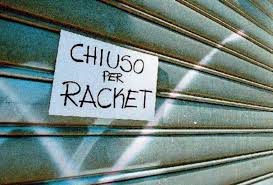 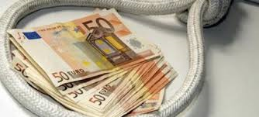 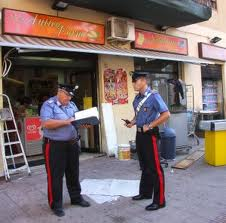 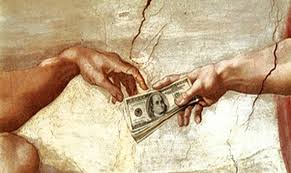 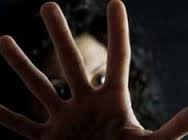 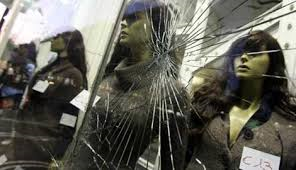 Le leggi che contrastano i fenomeni criminali
23
La percezione sull’efficacia delle leggi che contrastano i fenomeni criminali
Secondo lei, le leggi che contrastano i fenomeni criminali (furti, rapine, usura…), sono efficaci? 
(base = totale campione, n= 900)
Le leggi che contrastano i fenomeni criminali sono efficaci…
2015
%
45
45
9
Le leggi che contrastano i fenomeni criminali  sono ritenute quasi sempre inefficaci (86%)
1
La percezione sull’efficacia delle leggi che contrastano i fenomeni criminali: analisi per aree e settori
(base = totale campione, n= 900)
% ritengono le leggi per niente efficaci
area geografica
settore
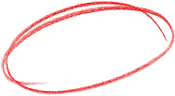 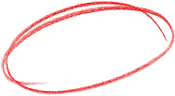 area urbana
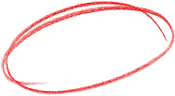 Propensione all’inasprimento delle pene
Lei sarebbe favorevole ad un inasprimento delle pene? 
(base = totale campione, n= 900)
Sarebbero favorevoli ad inasprire le pene…
2015
%
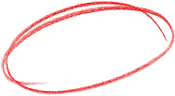 70
24
5
Quasi tutte le imprese sono favorevoli all’inasprimento delle pene (89%)
1
Propensione all’inasprimento delle pene
(base = totale campione, n= 900)
% molto favorevoli all’inasprimento delle pene
area geografica
settore
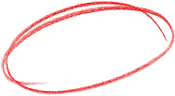 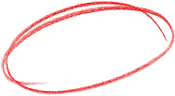 area urbana
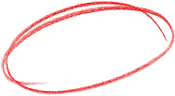 La percezione sulla certezza della pena
Secondo lei, in Italia, le persone condannate per questi reati scontano realmente la pena? 
(base = totale campione, n= 900)
I condannati scontano realmente le pene…
2015
%
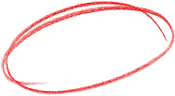 42
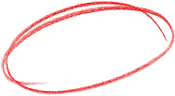 43
11
La grande maggioranza  degli imprenditori  ritiene che non si scontino realmente le pene per i reati commessi (85%)
3
1
La percezione sulla certezza della pena
(base = totale campione, n= 900)
% ritengono che i condannati certamente non scontano le pene
area geografica
settore
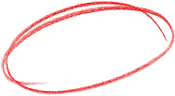 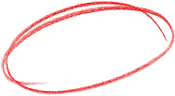 area urbana
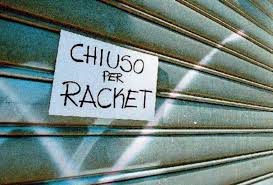 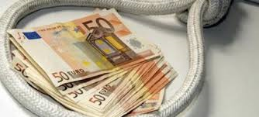 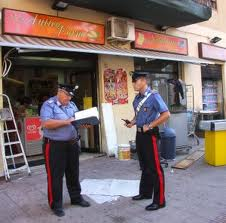 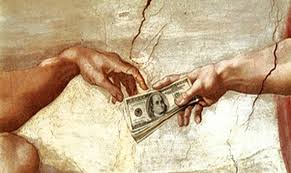 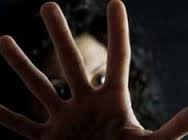 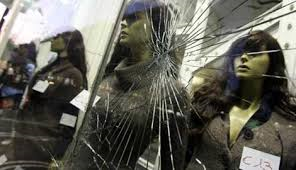 Metodologia
30
Metodologia
L’indagine è stata realizzata utilizzando la tecnica CAWI (con compilazione del questionario via WEB). 
La rilevazione, avviata il 14 ottobre, si è chiusa a fine ottobre.
Nel complesso hanno risposto 900 imprese del commercio, del turismo, dei servizi e dei trasporti.
In fase di elaborazione il campione è stato controllato e riequilibrato sulla base della distribuzione dell’universo di riferimento, assegnando ad ogni area territoriale e ad ogni settore il peso che realmente ha nell’universo di riferimento.